Construindo Gráficos com o GGplot
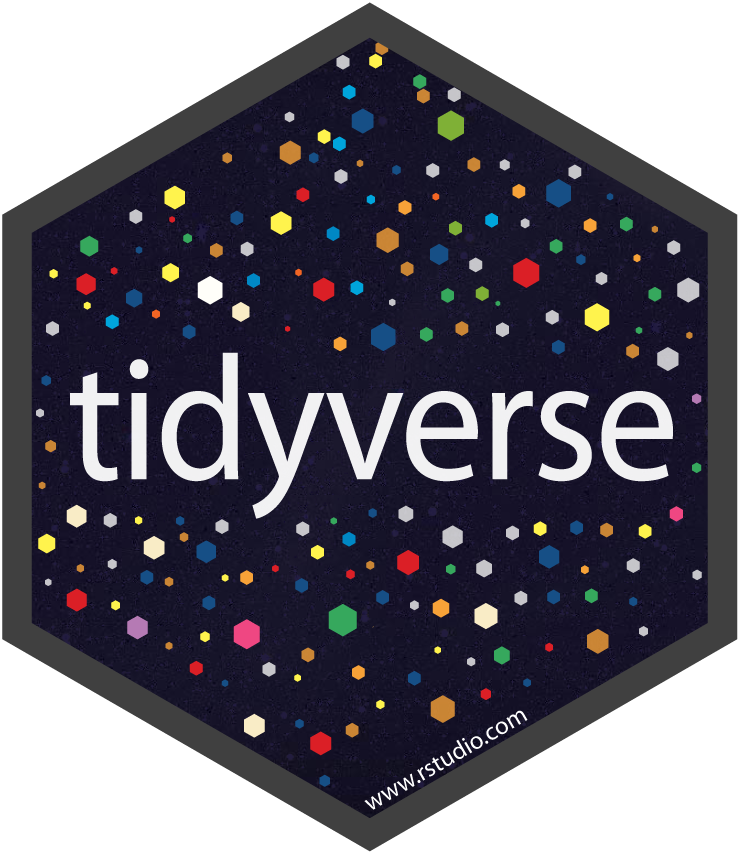 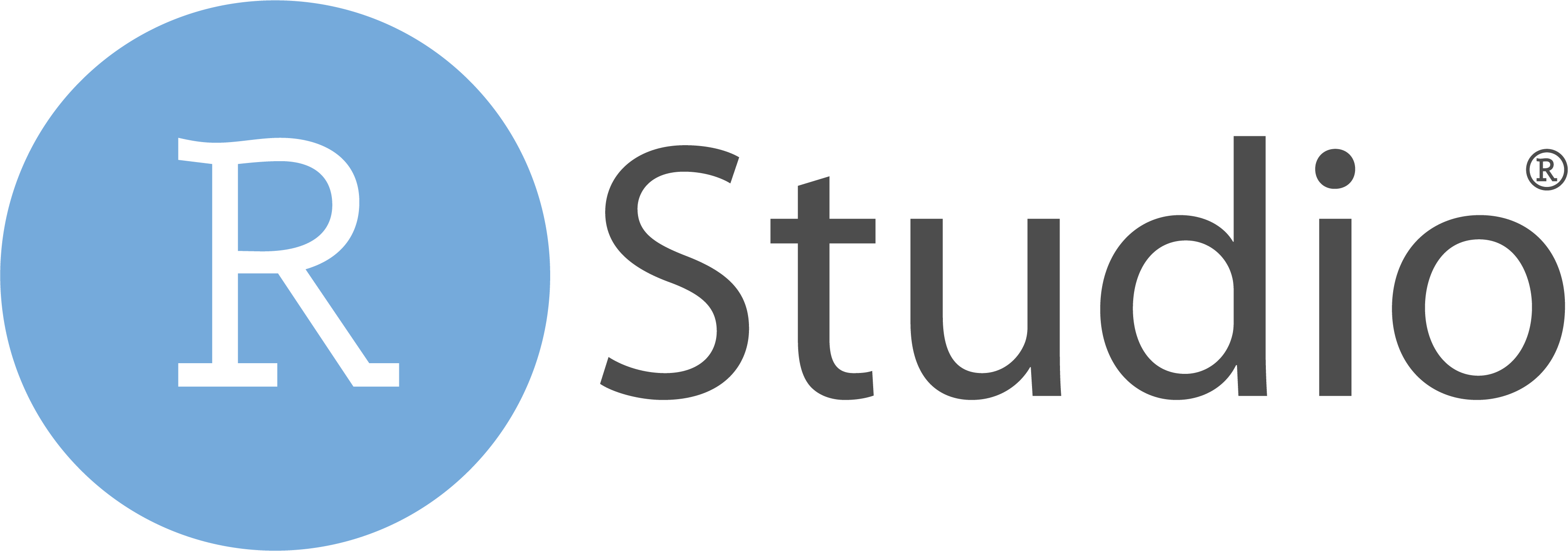 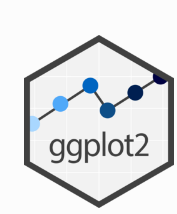 Patricia Marques Moralejo Bermudi
Patricia.bermudi@usp.br
1
O que é o pacote ggplot?
Ferramenta poderosa e amplamente utilizada para a criação de gráficos no R
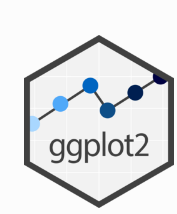 2
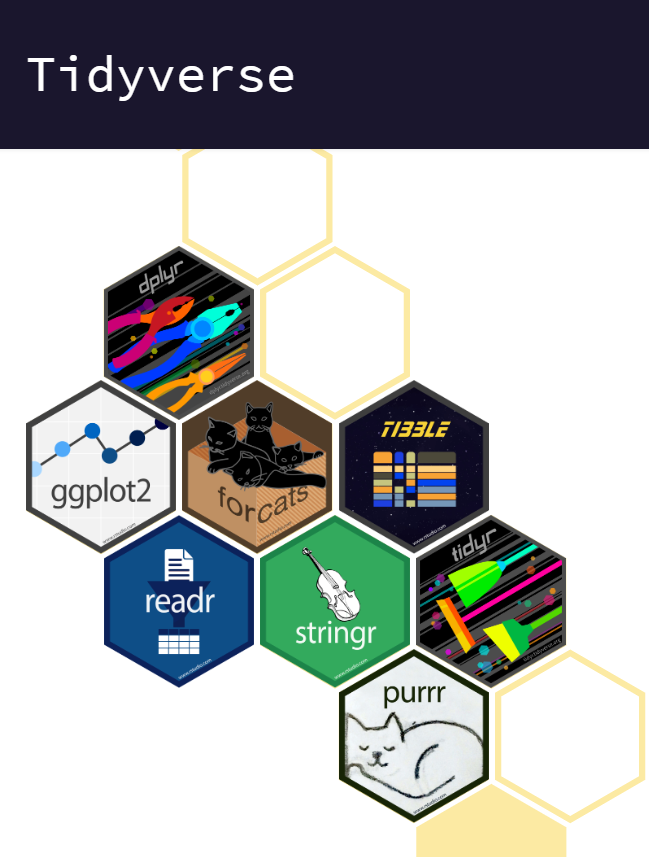 Faz parte do conjunto de pacotes do tidyverse: coleção de pacotes para análise e manipulação de dados no R
3
No que consiste o ggplot?Conjunto de dados, sistema de coordenadas e geometria
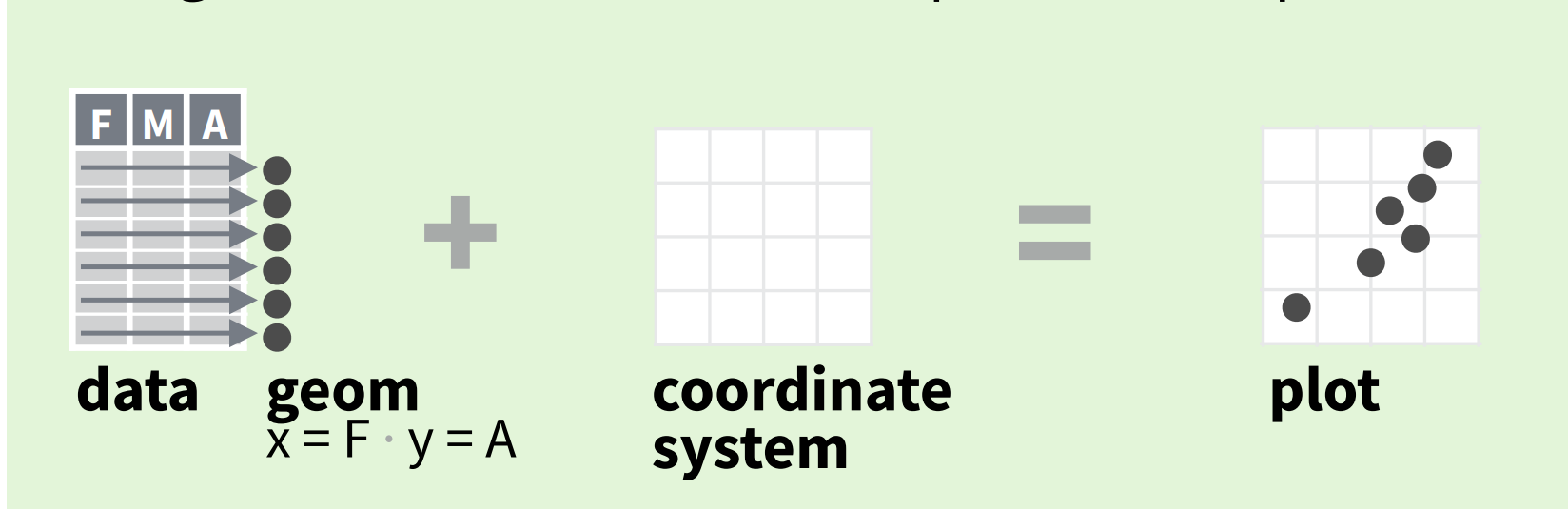 ggplot(data = df, aes(x = varX, y = varY))
4
No que consiste o ggplot?
Junção de camadas estruturais e camadas estéticas
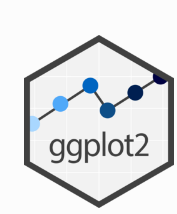 5
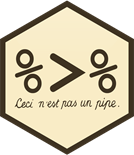 Uso do pipe %>%
Leitura de códigos mais lógica e compreensível.

Utiliza o resultado do que está à esquerda como primeiro argumento do que está à direita.
esfrie(asse(coloque(bata(acrescente(recipiente(rep("farinha", 2), "água", "fermento", "leite", "óleo"), "farinha", até = "macio"), duração = "3min"), lugar = "forma", tipo = "grande", untada = T), duração = "50min"), "geladeira", "20min")
recipiente(rep("farinha", 2), "água", "fermento", "leite", "óleo") %>%  acrescente("farinha", até = "macio") %>%  bata(duração = "3min") %>%  coloque(lugar = "forma", tipo = "grande", untada = T) %>%  asse(duração = "50min") %>%  esfrie("geladeira", "20min")
Atalho no RStudio: ctrl + shift + m
https://www.springer.com/gp/book/9780387245447
Pontos importantes:
1. Construídos em camadas, permitindo adicionar dados, formatação e ajustar escalas.
2. Sintaxe simples e intuitiva 
3. Ampla flexibilidade na customização
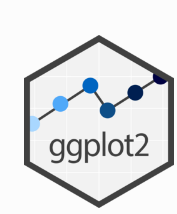 Pontos importantes:
4. Suporte a diferentes tipos de gráficos, como scatter plots, box plots e outros
5. Comunidade ativa, com tutoriais e exemplos
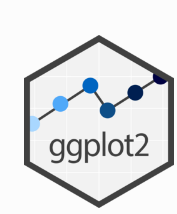 Pratica:Abrir o arquivo "script_aula_ggplot2.R" no Rstudio
Desafio: identifique o erro
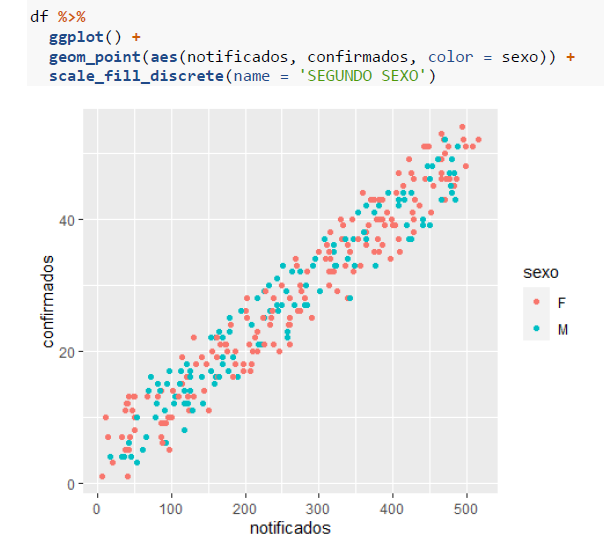 Por que o título da legenda não foi alterado?
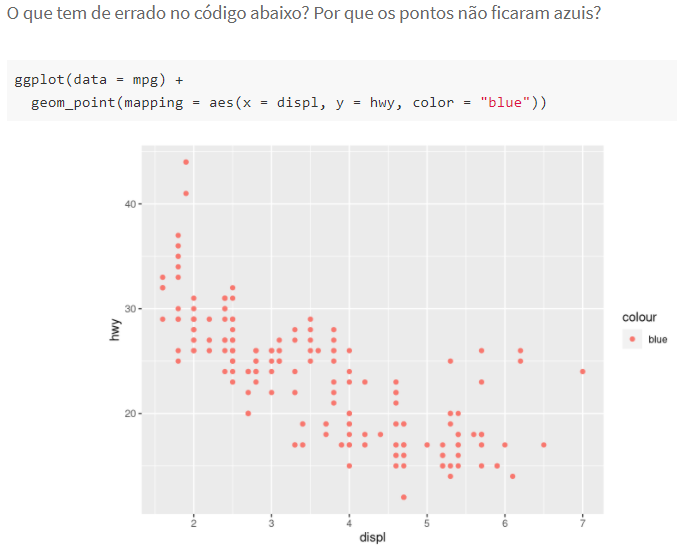 Por que os pontos não ficaram com a cor azul?
Exemplo retirado do site course-r: 
https://www.curso-r.com/material/ggplot/#header-exerc%C3%ADcios
Bibliografia
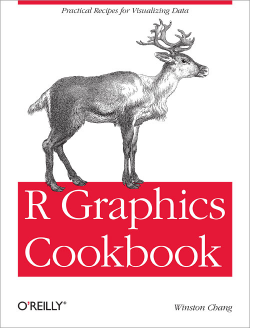 https://r-graphics.org/
http://www.cookbook-r.com/Graphs/
Bibliografia
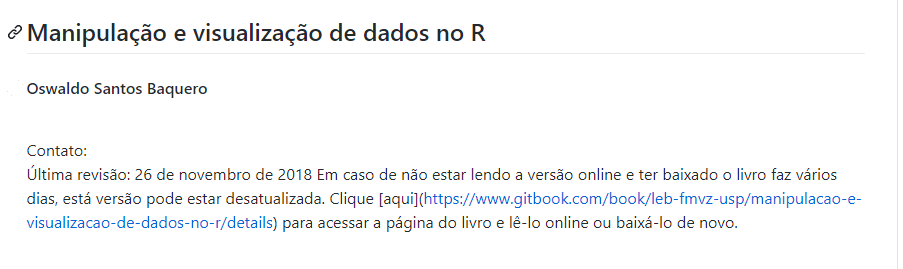 https://github.com/leb-fmvz-usp/manipulacao-e-visualizacao-de-dados-no-r
Bibliografia
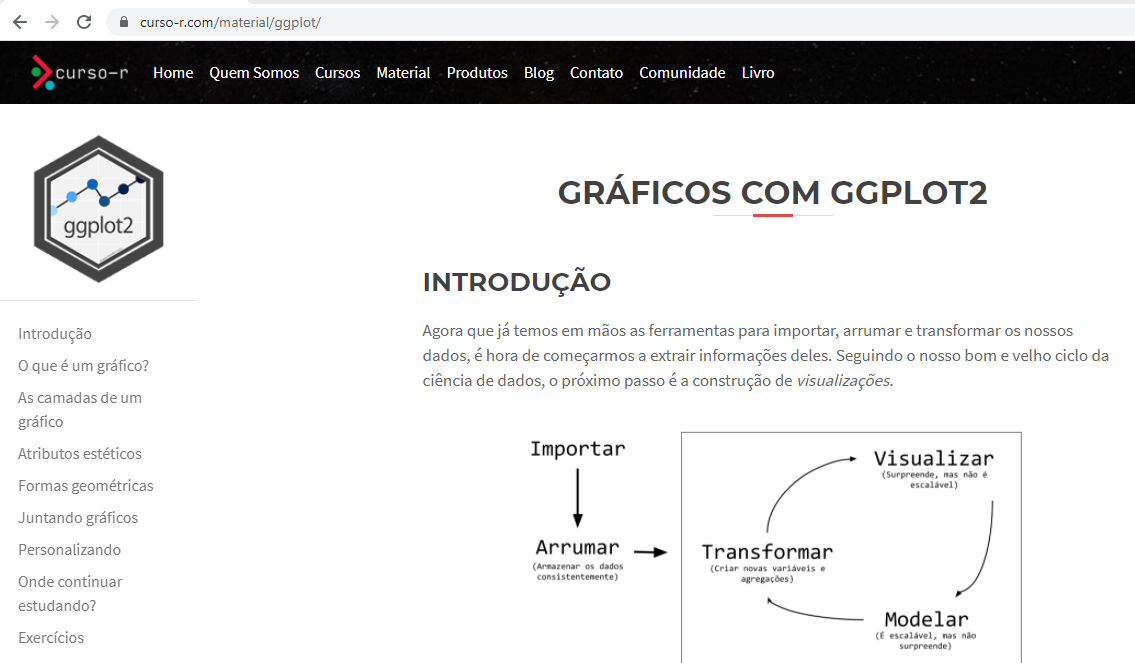 https://www.curso-r.com/material/ggplot/